Moving From Natural Numbers to Signed Numbers
Presented at V2CTM
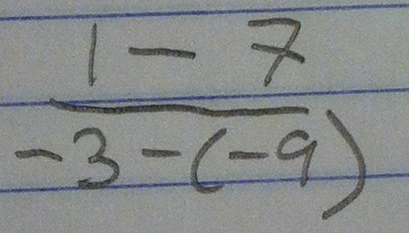 What math problem do you think this student is answering?
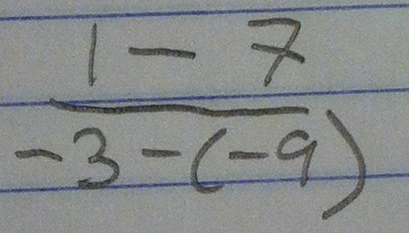 Graph the line the student was working with.
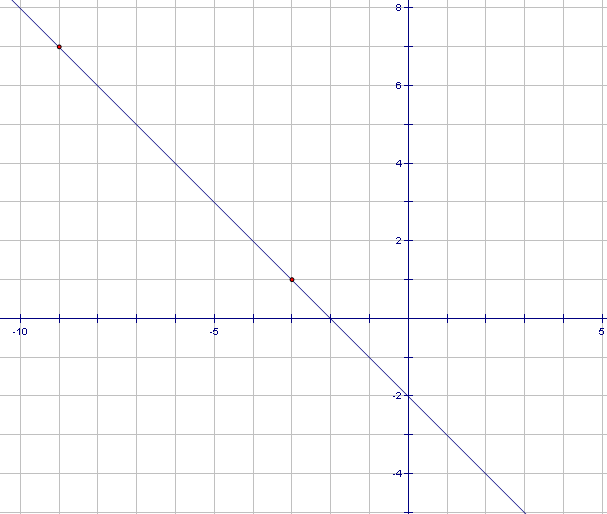 (–9,+7)
(–3,+1)
Did your graph look something like this?
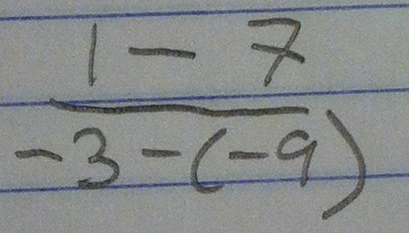 Where do the different parts of this expression show up on your graph?
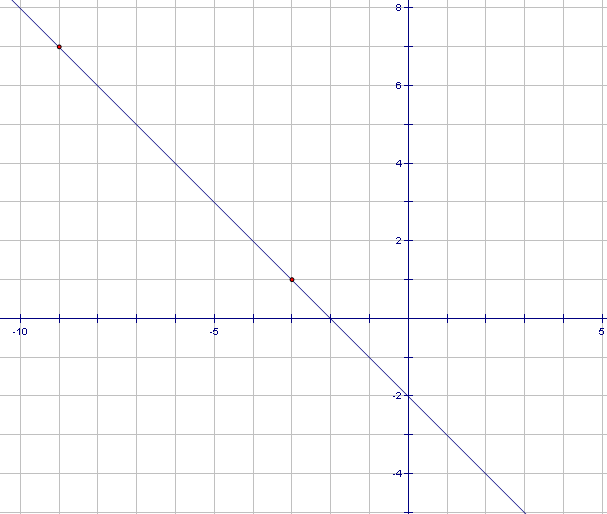 (–9,+7)
(–3,+1)
Where can students “see” the differences?
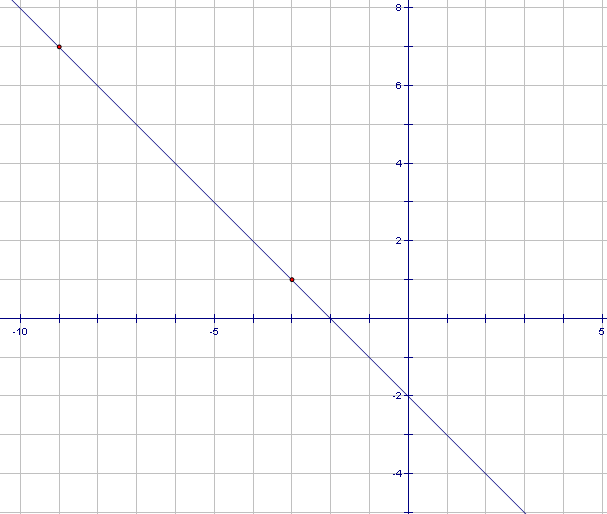 (–9,+7)
1 – 7
(–3,+1)
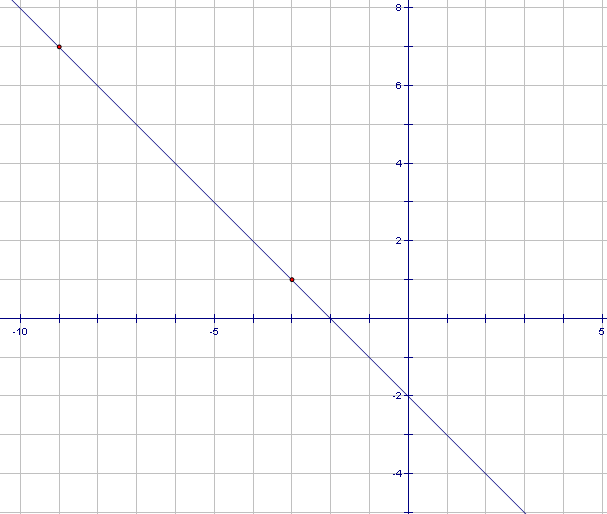 (–9,+7)
1 – 7
(–3,+1)
– 3 – –9
What question are the differences, –6 and +6, answering?
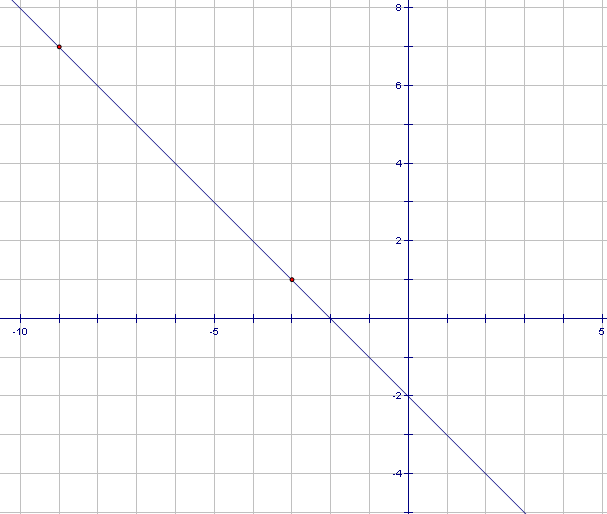 (–9,+7)
1 – 7
(–3,+1)
– 3 – –9
What would happen if the student was starting with (–3,+1)?
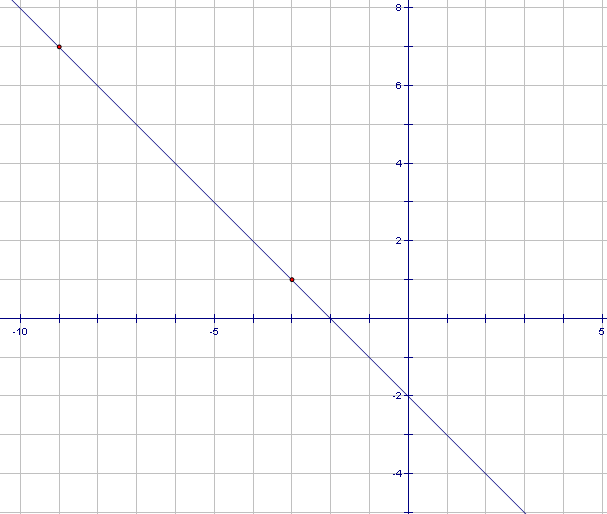 (–9,+7)
(–3,+1)
What would happen if the student was starting with (–3,+1)?
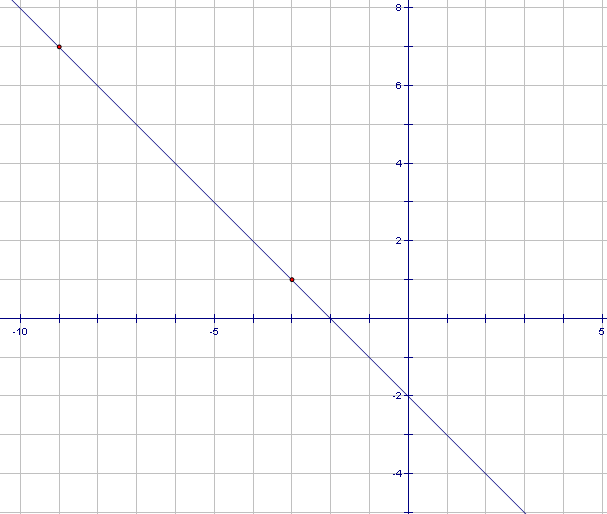 – 9 – –3
(–9,+7)
1 – 7
7 – 1
– 3 – –9
(–3,+1)
What would happen if the student was starting with (–3,+1)?
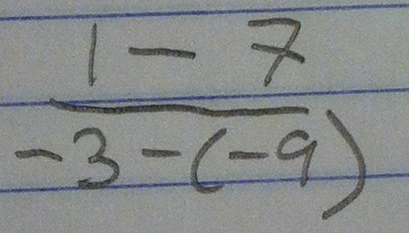 How do we usually tell students to think about – 3 – –9?
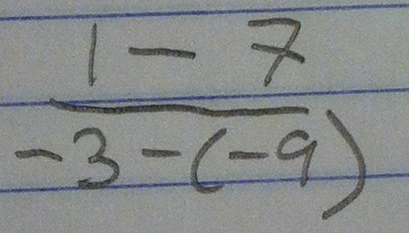 But – 3 + 9 doesn’t show up anywhere on the graph!
+9 doesn’t even show up!
Now the student has trouble making sense of the slope formula…
Moving towards algebra, there are TWO new ways our students need to think:

We can work with negative numbers.

Subtraction can be a directed difference.
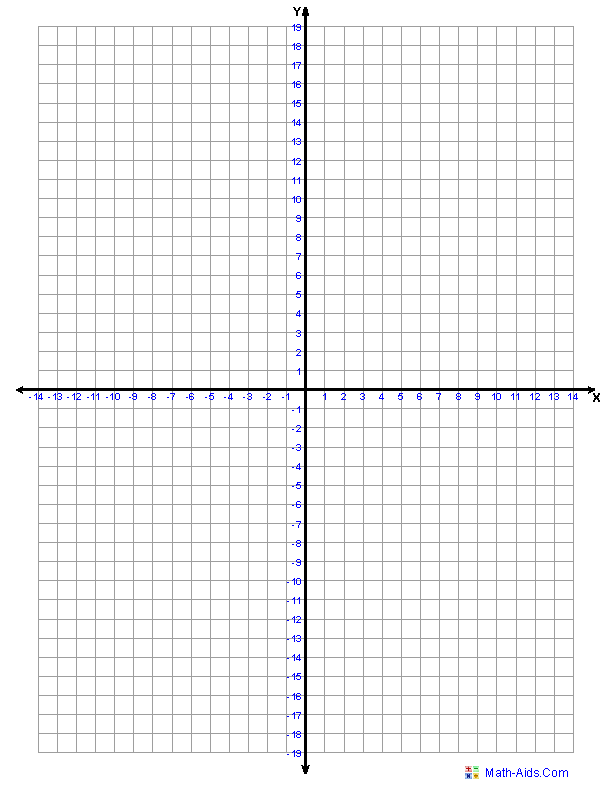 Working with the counters as counting numbers.

7 + 3             7 – 3 

What would addition mean? 
What would the opposite of addition be?   
What would directed difference mean?
Think of two story problems for 

12 – 8

 One that uses take-away subtraction

One that uses a directed difference
Two-Color Counters as Signed Numbers
What represents a positive number?

What represents a negative number?

What represents addition?


–5 + –10           +3 + +6           –11 + +2
Two-Color Counters as Signed Numbers
What represents a positive number?
Yellow counters
What represents a negative number?

What represents addition?


–5 + –10           +3 + +6           –11 + +2
Two-Color Counters as Signed Numbers
What represents a positive number?
Yellow counters
What represents a negative number?
Red counters
What represents addition?


–5 + –10           +3 + +6           –11 + +2
Two-Color Counters as Signed Numbers
What represents a positive number?
Yellow counters
What represents a negative number?
Red counters
What represents addition?
Adding more counters

–5 + –10           +3 + +6           –11 + +2
Two-Color Counters as Signed Numbers
What would the opposite of addition be?


–5 – –10

+3 – +6  

+11 – +2  

–4 – +9
Two-Color Counters as Signed Numbers
What would the opposite of addition be?
Taking away counters

–5 – –10

+3 – +6  

+11 – +2  

–4 – +9
Two-Color Counters as Signed Numbers
What would a directed difference be?
How to get from the second number to the first

–5 – –10

+3 – +6  

+11 – +2  

–4 – +9
Number Line Trips as Signed Numbers
What would a positive number represent?

What would a negative number represent?

What would addition represent?


–5 + –10            +3 + +6            –11 + +2
Number Line Trips as Signed Numbers
What would a positive number represent?
A trip to the right
What would a negative number represent?

What would addition represent?


–5 + –10            +3 + +6            –11 + +2
Number Line Trips as Signed Numbers
What would a positive number represent?
A trip to the right
What would a negative number represent?
A trip to the left
What would addition represent?


–5 + –10            +3 + +6            –11 + +2
Number Line Trips as Signed Numbers
What would a positive number represent?
A trip to the right
What would a negative number represent?
A trip to the left
What would addition represent?
Continuing on to another trip (head-to-tail)

–5 + –10            +3 + +6            –11 + +2
Number Line Trips as Signed Numbers
What would be the opposite of addition?
“Undoing” the next trip (head-to-head)
What would a directed difference be?
Getting from the end of second trip to the first

–5 – –10            +3 – +6            +11 – +2
REMEMBER…

Moving towards algebra, there are TWO new ways our students need to think:

We can work with negative numbers.

Subtraction can be a directed difference.
Thank you!!

Please contact me with any questions:

Katy Ulrich
culrich@vt.edu